Государственные образовательные стандарты общего образования второго поколения
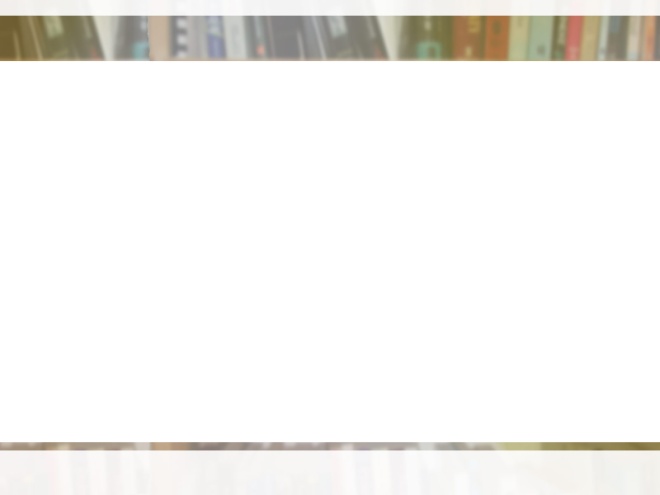 Методический конструктор внеурочной деятельности школьников
Внеурочная деятельность школьников объединяет все виды деятельности школьников (кроме учебной деятельности на уроке), в которых возможно и целесообразно решение задач их воспитания и социализации.
Согласно новому Базисному учебному плану общеобразовательных учреждений Российской Федерации организация занятий по направлениям внеурочной деятельности является неотъемлемой частью образовательного процесса в школе.
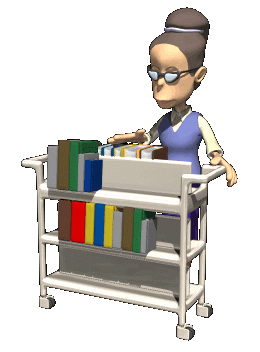 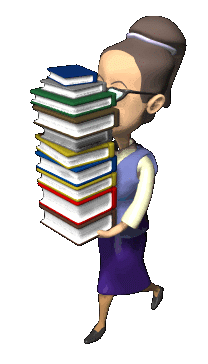 Виды и направления внеурочной деятельности школьников тесно связаны между собой. 
Все направления внеурочной деятельности необходимо рассматривать как содержательный ориентир при построении соответствующих образовательных программ, а разработку и реализацию конкретных форм внеурочной деятельности школьников основывать на видах деятельности.
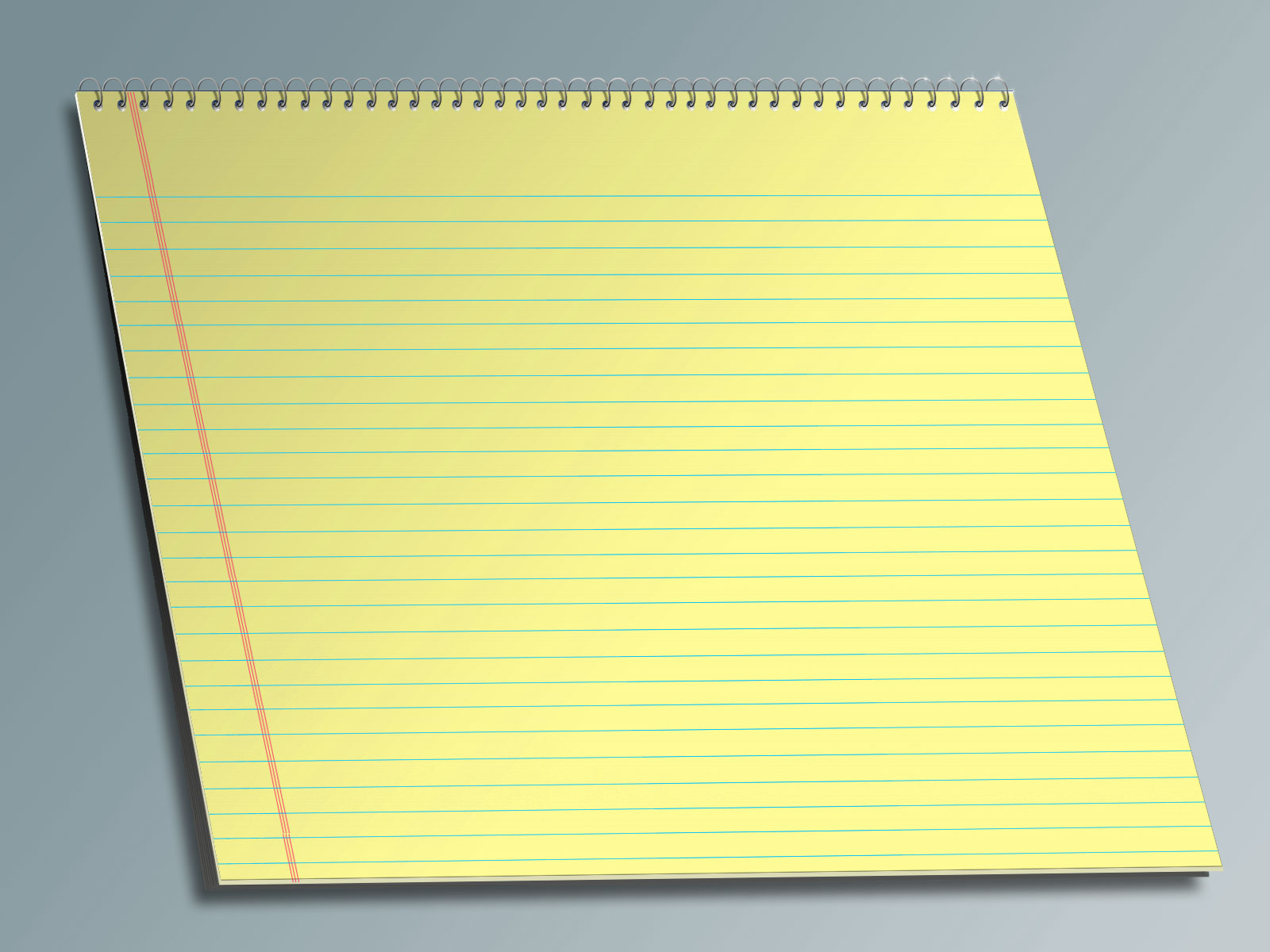 Результаты и эффекты внеурочной деятельности учащихся.
Результат - это то, что стало
    непосредственным итогом участия 
  школьника в деятельности.
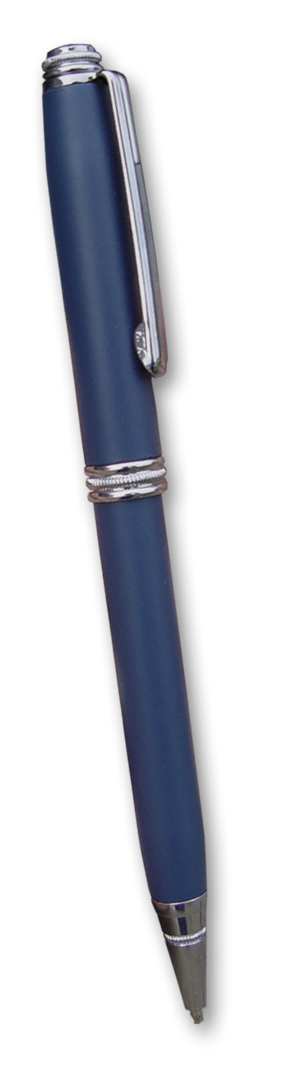 Эффект - это последствие 
   результата; то, к чему привело 
 достижение результата.
Классификация результатов внеурочной деятельности учащихся.
Первый уровень результатов
Приобретение школьником социальных знаний (об общественных нормах, об устройстве общества, о социально одобряемых и неодобряемых формах поведения в обществе и т.п.), первичного понимания социальной реальности и повседневной жизни.
Для достижения данного уровня результатов особое значение имеет взаимодействие ученика со своими учителями (в основном и дополнительном образовании) как значимыми для него носителями положительного социального знания и повседневного опыта.
Второй уровень результатов
Получение школьником опыта переживания и позитивного отношения к базовым ценностям общества (человек, семья, Отечество, природа, мир, знания, труд, культура), ценностного отношения к социальной реальности в целом.
Для достижения данного уровня результатов особое значение имеет взаимодействие школьников между собой на уровне класса, школы, то есть в защищенной, дружественной просоциальной среде. Именно в такой близкой социальной среде ребенок получает (или не получает) первое практическое подтверждение приобретенных социальных знаний, начинает их ценить (или отвергает).
Третий уровень результатов
Получение школьником опыта самостоятельного общественного действия. Только в самостоятельном общественном действии юный человек действительно становится (а не просто узнаёт о том, как стать) социальным деятелем, гражданином, свободным человеком.
Для достижения данного уровня результатов особое значение имеет взаимодействие школьника с социальными субъектами  за пределами школы, в открытой общественной среде.
Достижение трех уровней результатов внеурочной деятельности увеличивает вероятность появления эффектов воспитания и социализации детей.
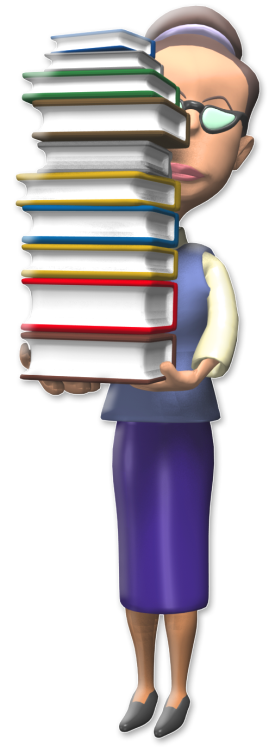 Взаимосвязь результатов и форм внеурочной деятельности.
Каждому уровню результатов внеурочной деятельности соответствует своя образовательная форма (точнее – тип образовательной формы, то есть ряд содержательно и структурно близких форм). 

Первый уровень результатов может быть достигнут относительно простыми формами, второй уровень – более сложными, третий уровень – самыми сложными формами внеурочной деятельности.
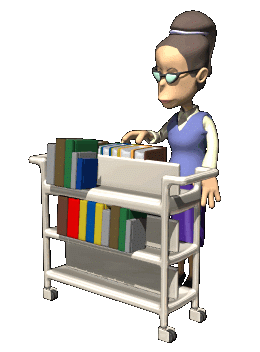 Методический конструктор «Преимущественные формы достижения воспитательных результатов во внеурочной деятельности» (табл.) основан на взаимосвязи результатов и форм внеурочной деятельности.
Методический конструктор
«Преимущественные формы достижения воспитательных результатов во внеурочной деятельности»
Спасибо за внимание